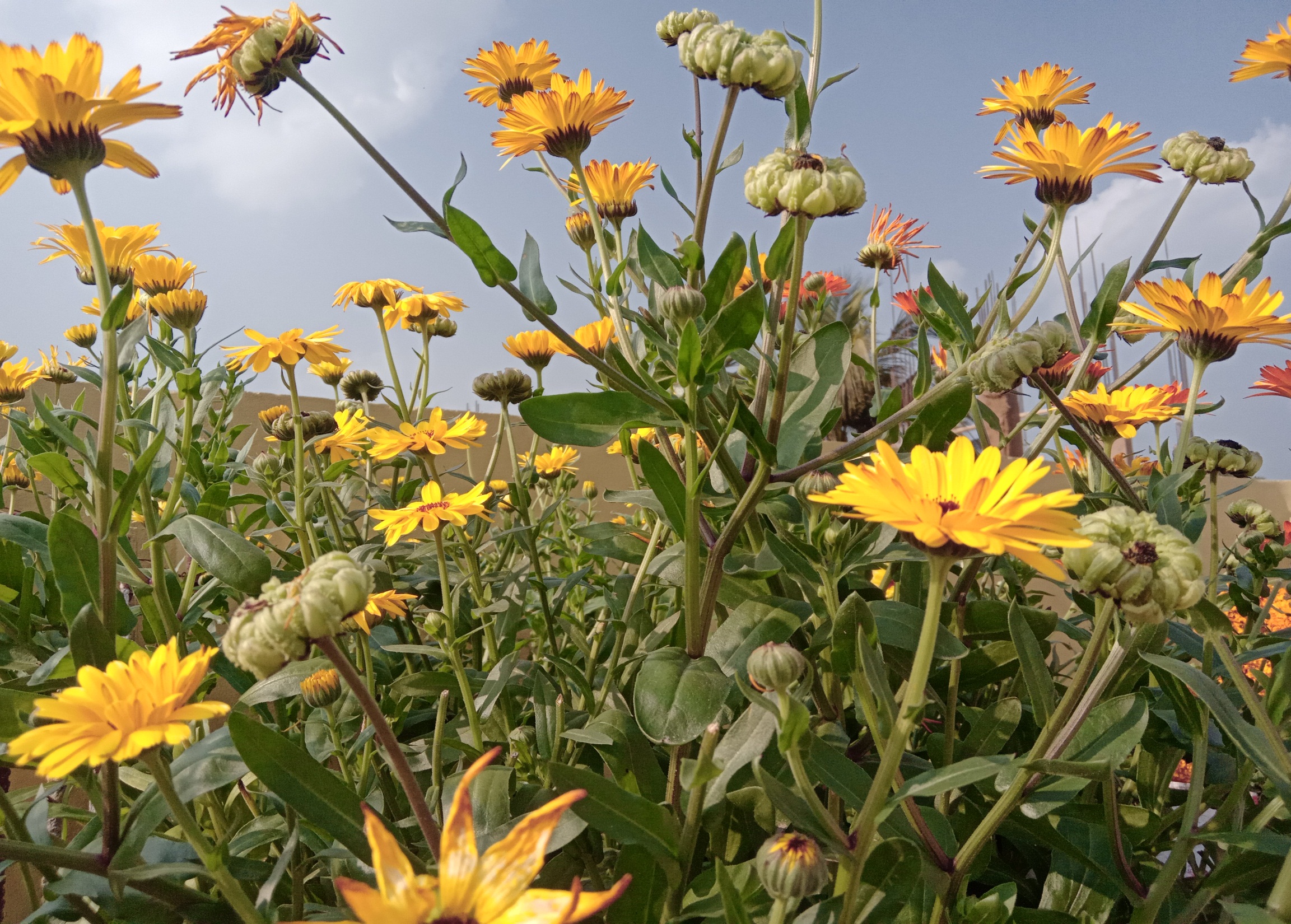 সবাইকে জানাই ঈদ মোবারক
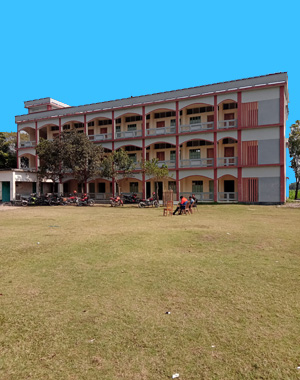 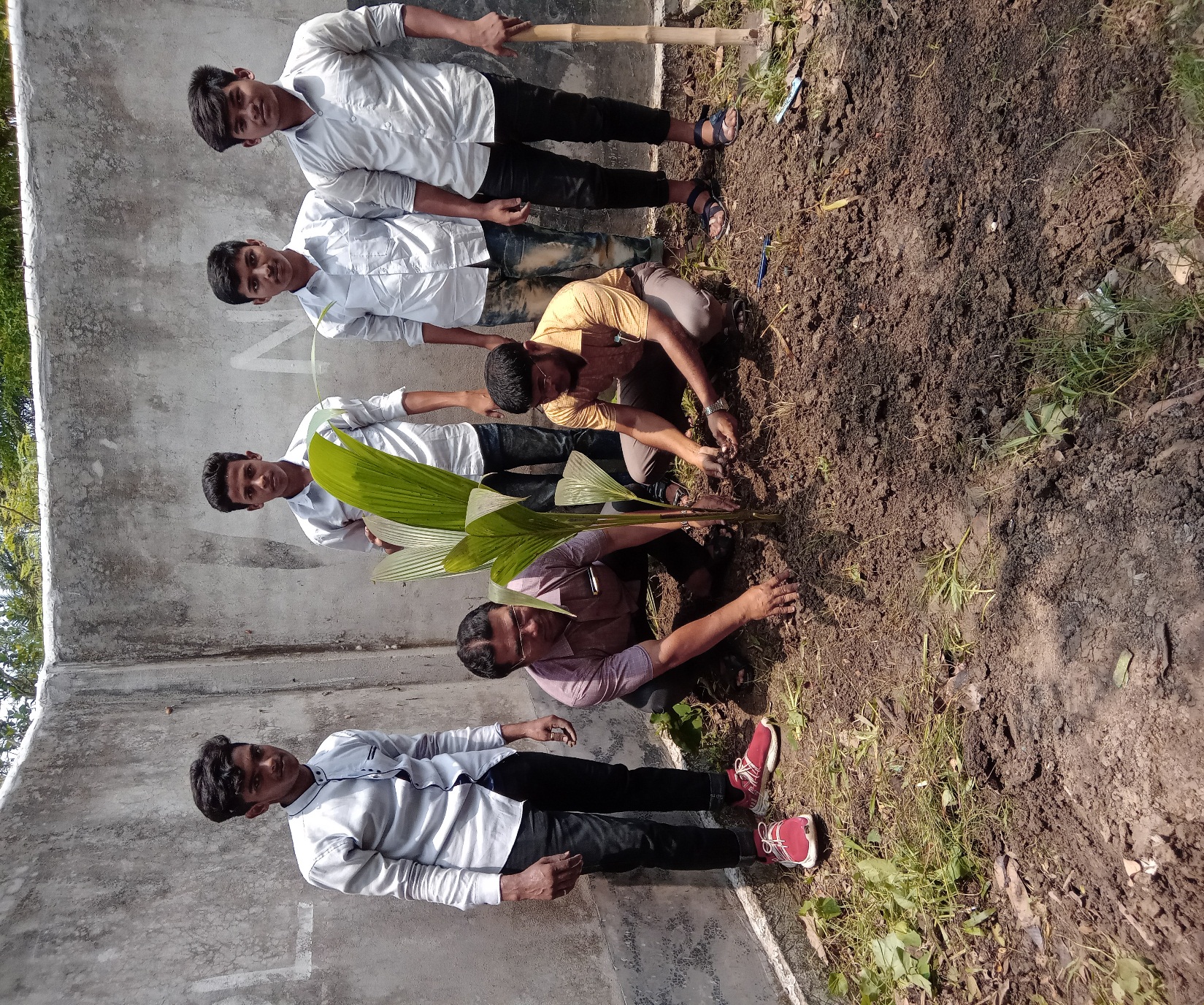 নিমতলা মাধ্যমিক বিদ্যালয় 
স্থাপিত-১৯৯৩ ইং
মিরপুর, কুষ্টিয়া
২৩/০৫/২০২২
স্কুল প্রাঙ্গণ
শিক্ষক পরিচিতি
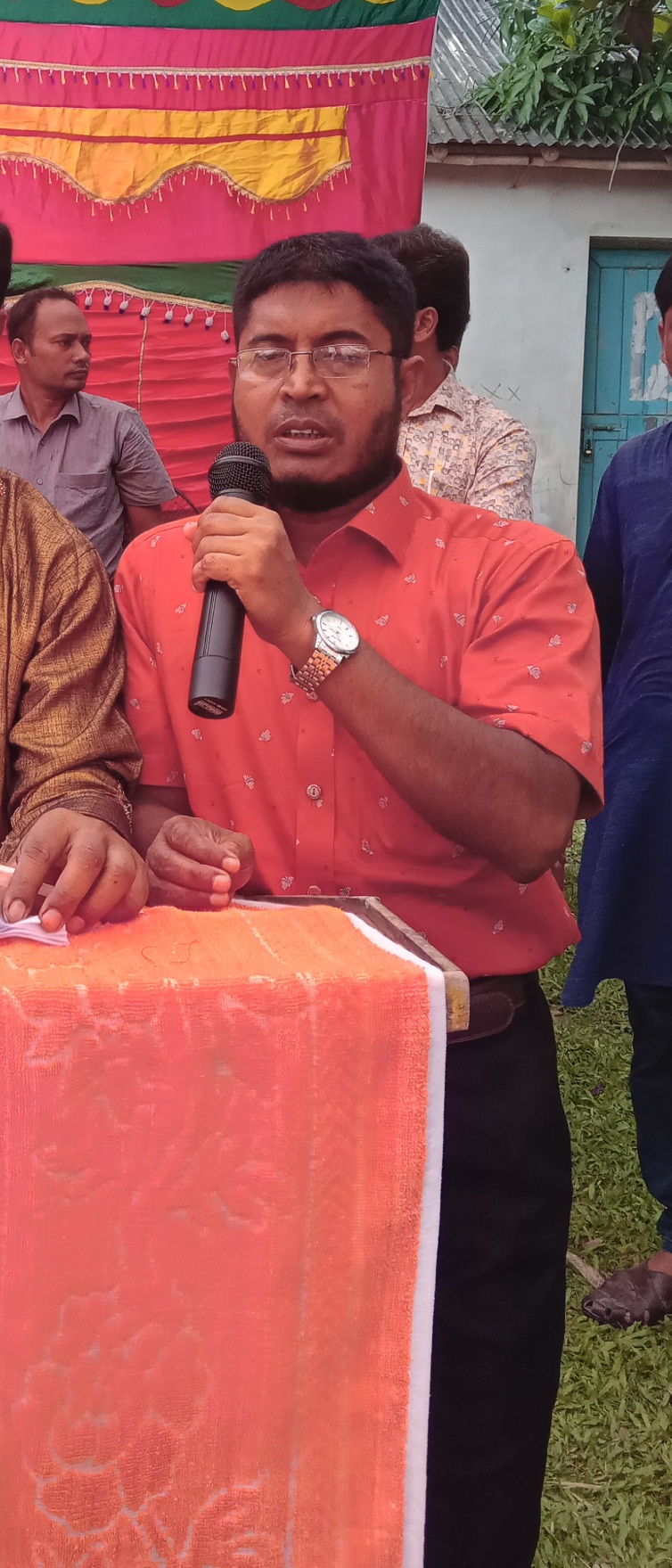 মোঃ সালাউদ্দিন
ট্রেড ইন্সট্রাক্টর ( ইলেকট্রিক্যাল )
কারিগরি বিভাগ
নিমতলা মাধ্যমিক বিদ্যালয়
মিরপুর, কুষ্টিয়া।
মোবাইলঃ ০১৭১৪৮১৩৫৯৫
Facebook ID : সালাউদ্দীন আহমেদ
Email: salauddinnim@gmail.com
পাঠ পরিচিতি
শ্রেণিঃ দশম ( ভোকেশনাল )
বিষয়ঃ জেনারেল ইলেকট্রিক্যাল ওয়ার্কস-২ ( ২য় পত্র )
অধ্যায়ঃ  ০১
আজকের পাঠ
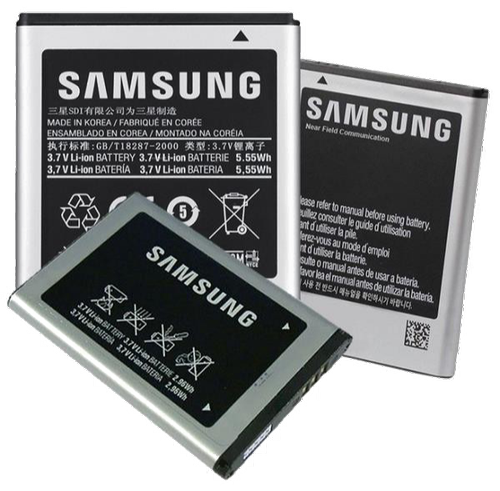 ব্যাটারী
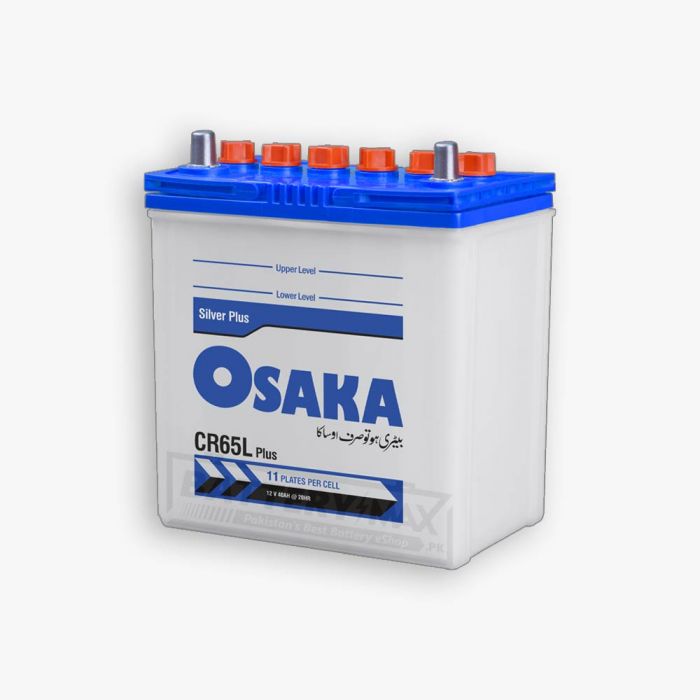 শিখন ফল
ব্যাটারী কি তা বলতে পারবে।
ব্যাটারী কত প্রকার ও কি কি তা বলতে পারবে।
ব্যাটারী ও সেল সম্পর্কে ব্যাখ্যা করতে পারবে।
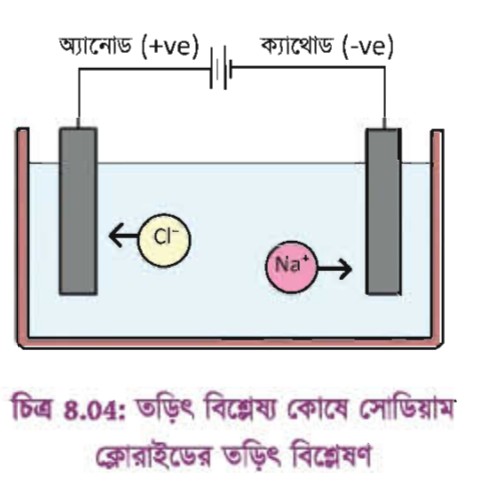 তড়িৎ বিশ্লেষ্য কোষ
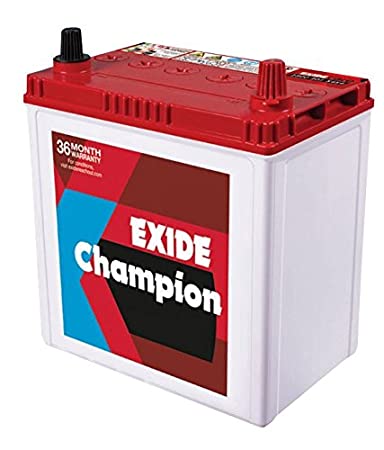 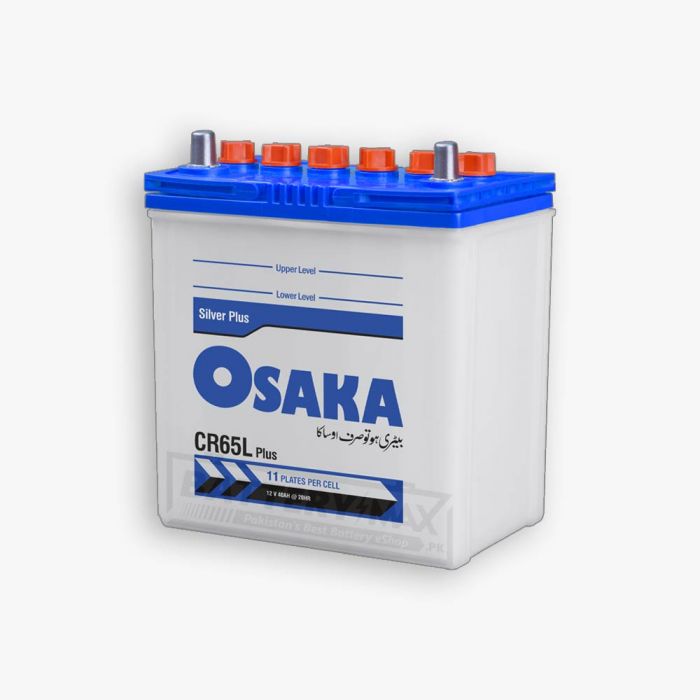 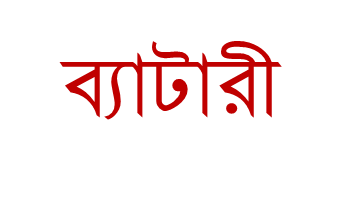 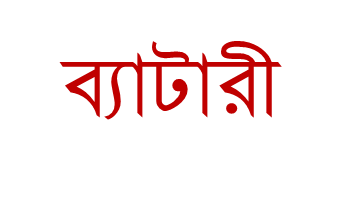 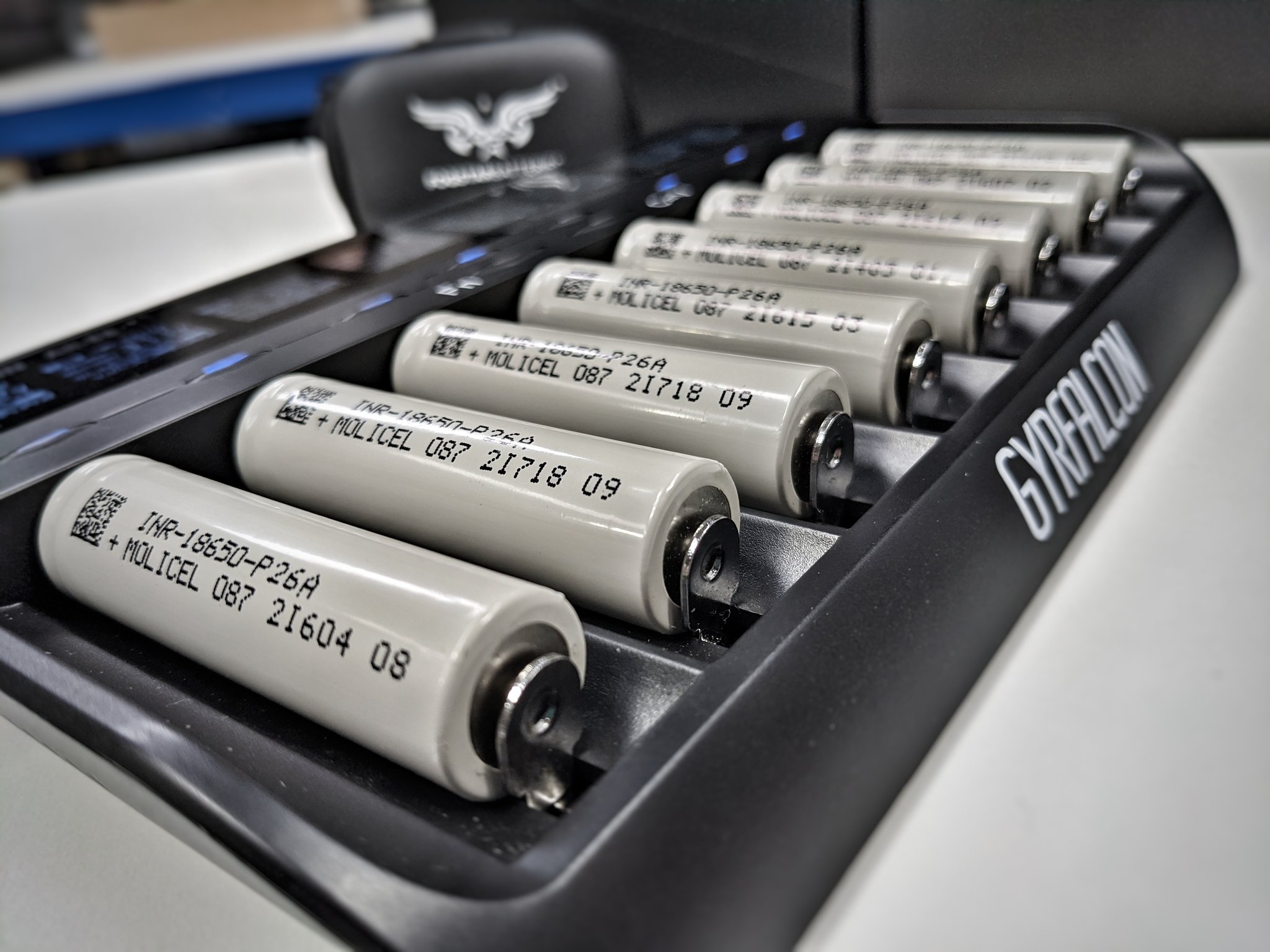 সেল
ব্যাটারিঃ বৈদ্যুতিক সার্কিটে কারেন্টের পরিমাণ কমানো/বাড়ানোর জন্য বা ভোল্টেজ পরিবর্তনের জন্য কতগুলো বৈদ্যুতিক সেলকে একত্রে সংযোগ করা হয়। এই একত্রিত সেলগুলোকে ব্যাটারি বলে।

সেলঃ ইলেকট্রিক সেল এমন একটি ডিভাইস যা ইলেকট্রিসিটি জেনারেট করার জন্য ব্যবহার করা হয়। এটা এমন একটি একক ইউনিট যা রাসায়নিক শক্তিকে বৈদ্যুতিক শক্তিতে রূপান্তর করে ডিসি ভোল্টেজ উৎপাদন করতে পারে।
প্রতিটি সেলে দুটি টার্মিনাল থাকে, একটি পজেটিভ এবং অপরটি নেগেটিভ টার্মিনাল। পজেটিভ টার্মিনালে লম্বা রেখা এবং নেগেটিভ টার্মিনালে ছোট রেখা দ্বারা বুঝানো হয়। নিচে চিত্র দেওয়া হলোঃ
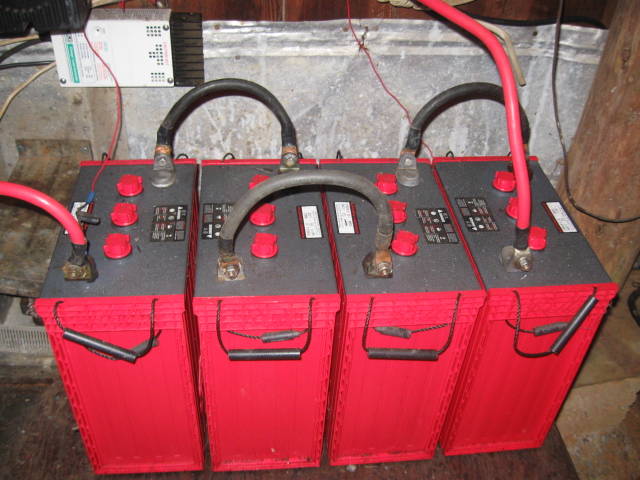 ব্যাটারীর সিরিজ সংযোগ
সেলের সিরিজ  সংযোগ
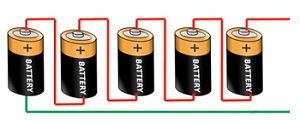 সেলের প্যারালাল সংযোগ
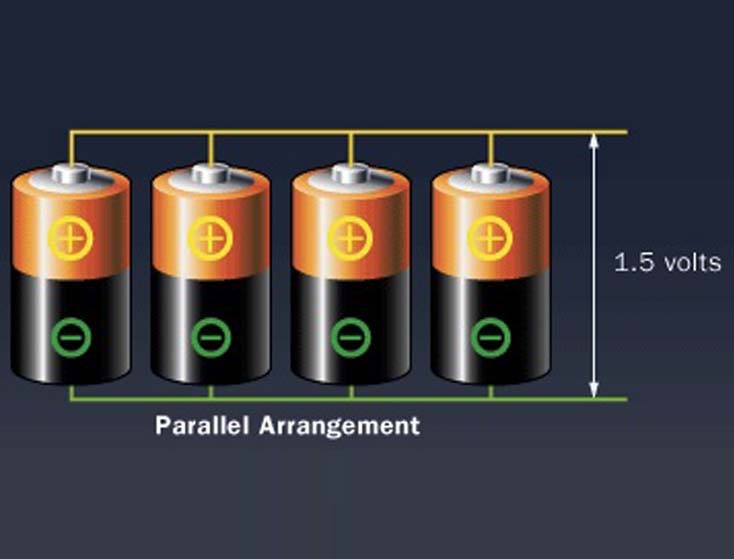 একক কাজ
সেল কি ?
ব্যাটারী কি?
সেলের প্রধান অংশ কয়টি ?
দলীয় কাজ
৫ টি সেলের সিরিজ সংযোগ অংকন কর।
৫ টি ব্যাটারীর প্যারালাল সংযোগ অংকন কর।
মূল্যায়ন
একটি সেলে কত ভোল্টেজ থাকে ?
সেলের  প্রতিক কি?
ব্যাটারীর প্রতিক কি?
বাড়ীর কাজ
একটি তড়িৎ কোষ তৈরী করে বিভিন্ন ফলাফল খাতায় লিপিবদ্ধ কর।
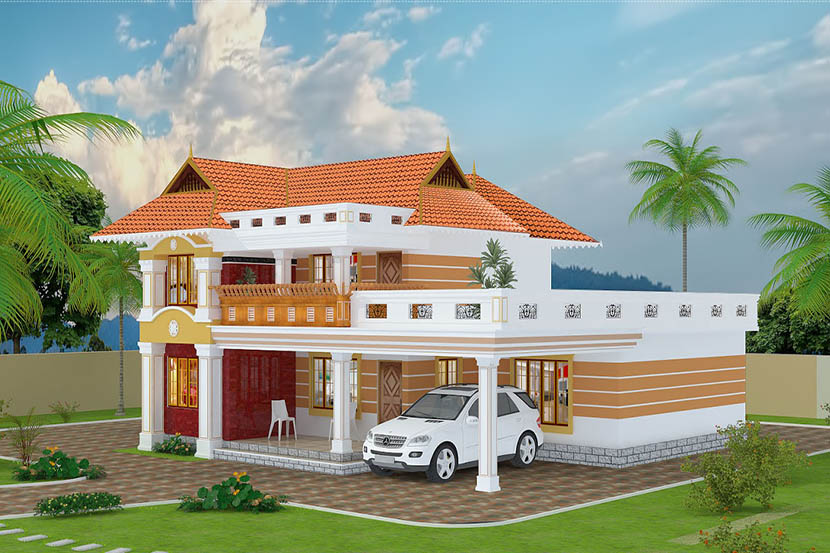 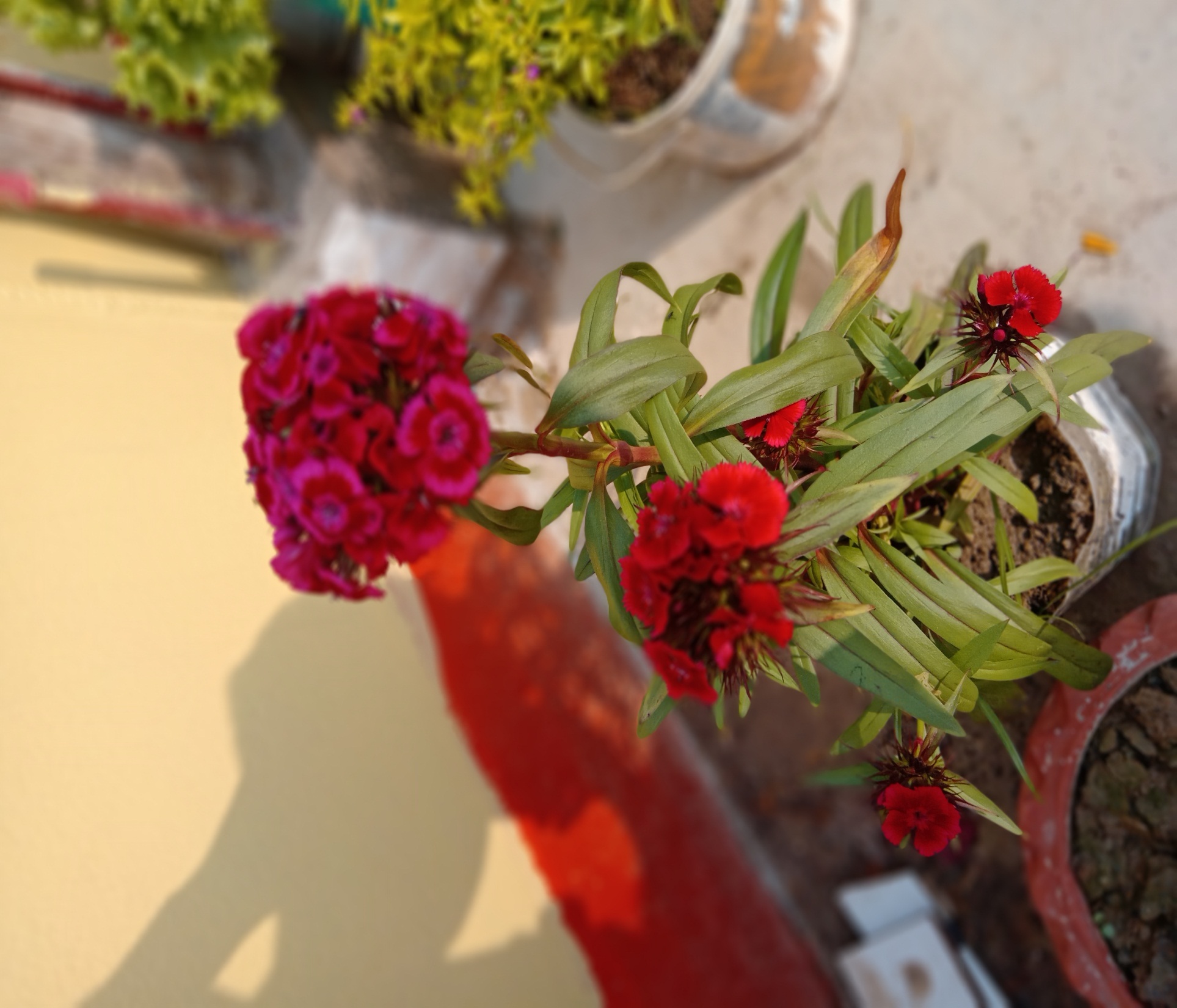 ধন্যবাদ